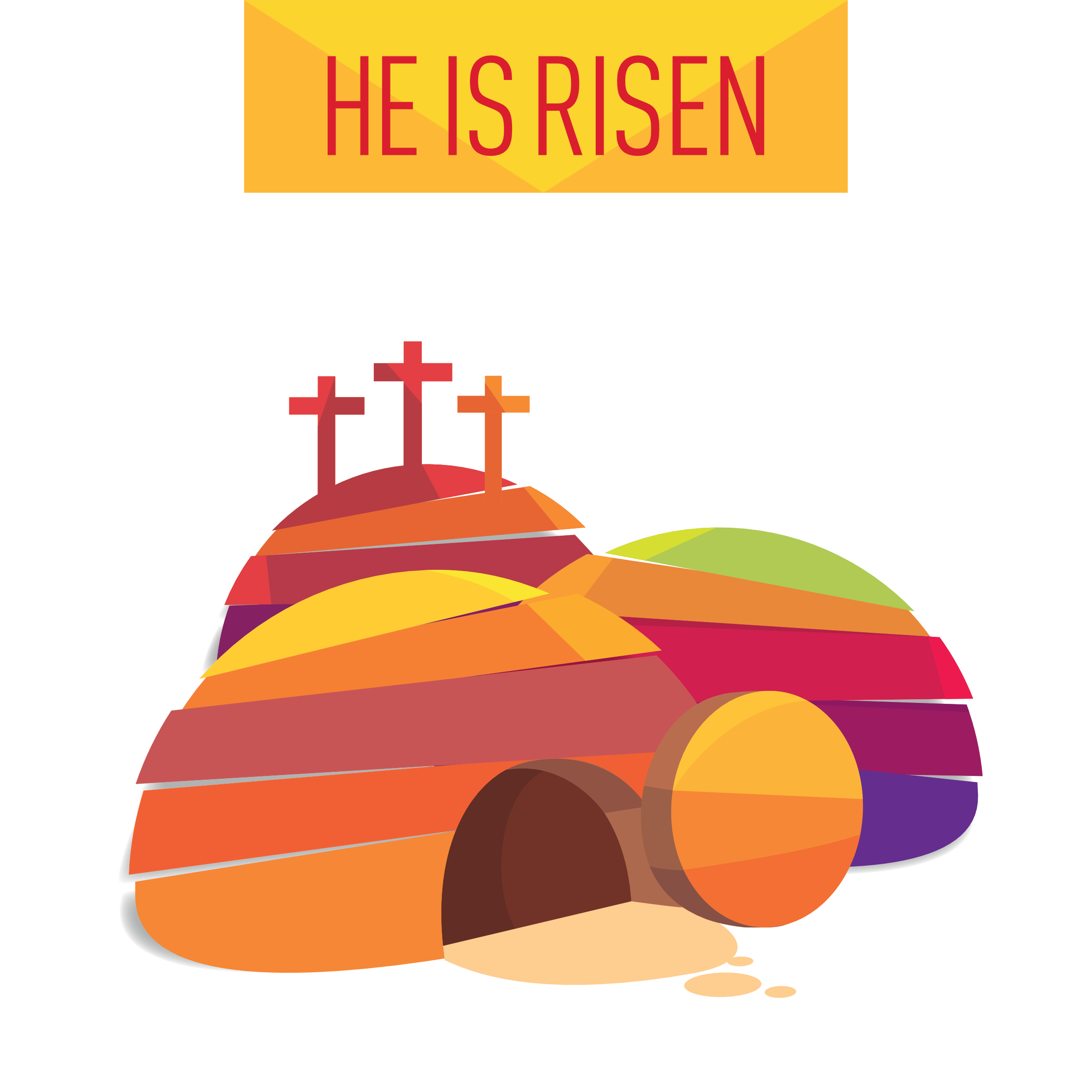 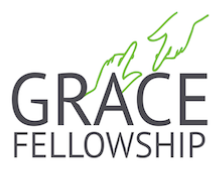 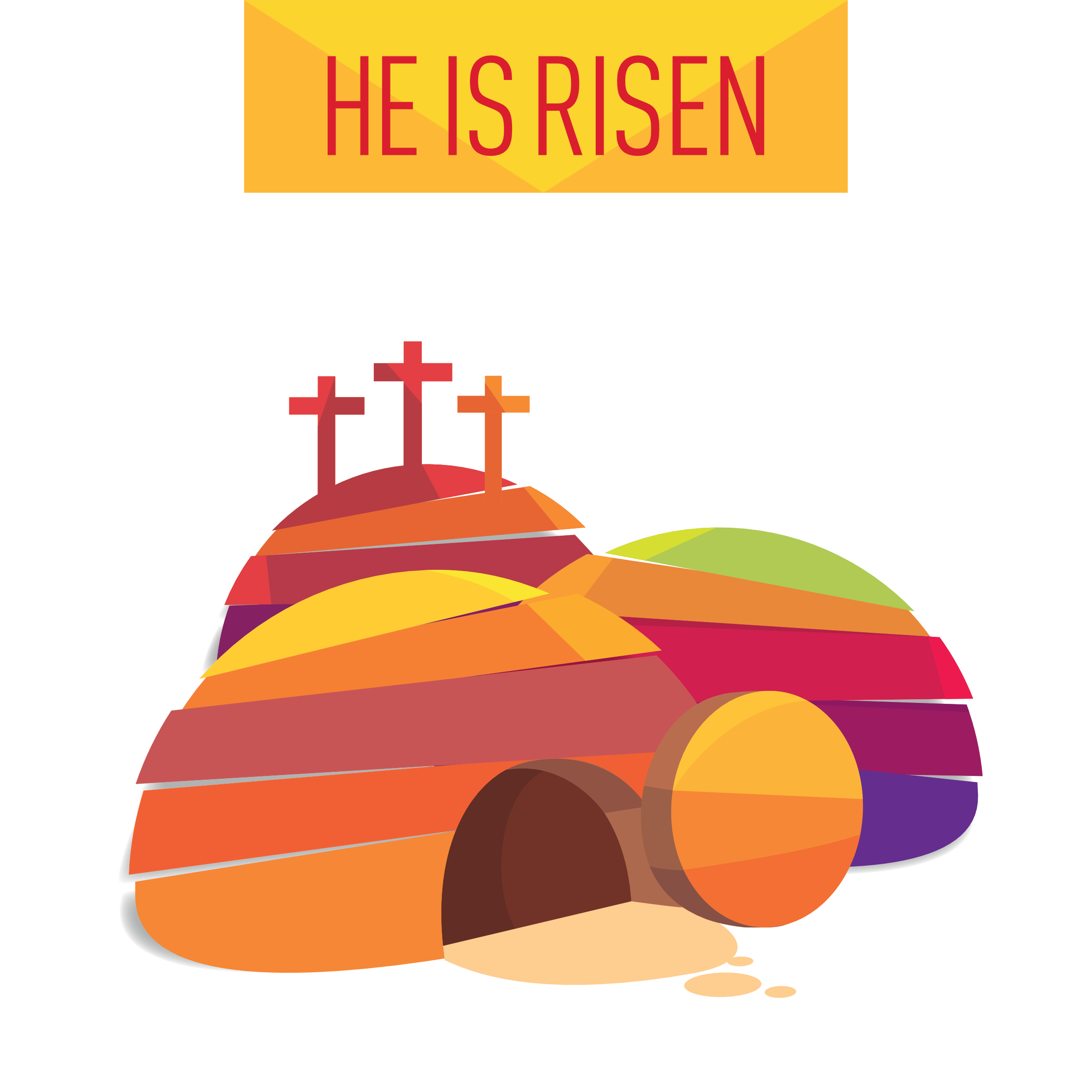 There is
HOPE…Even in 				   2022!
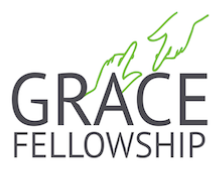 The Journey to Faith
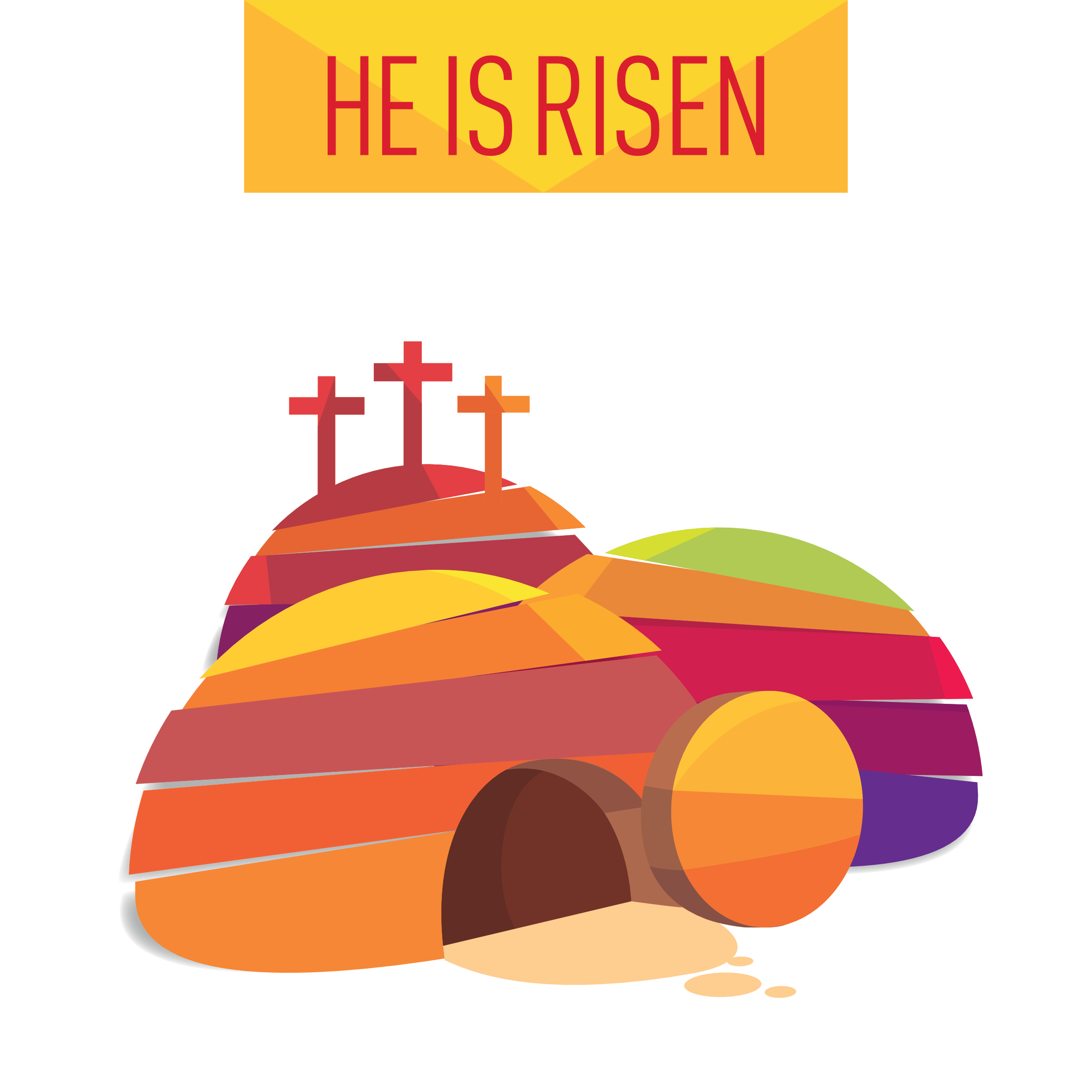 Lost Hope = Life without Jesus (vs.13-21)
‘we had hoped’ (vs.21)
‘faces downcast’ (vs.17)
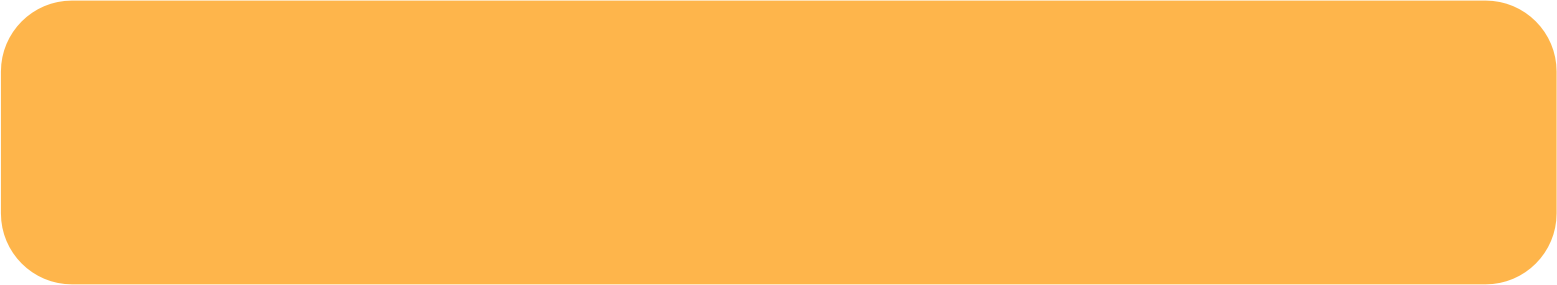 ‘remember that at that time you were separate from Christ… without hope…’
Ephesians 2:12
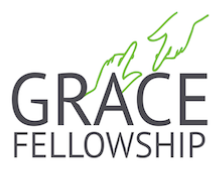 Luke 24:13-35
The Journey to Faith
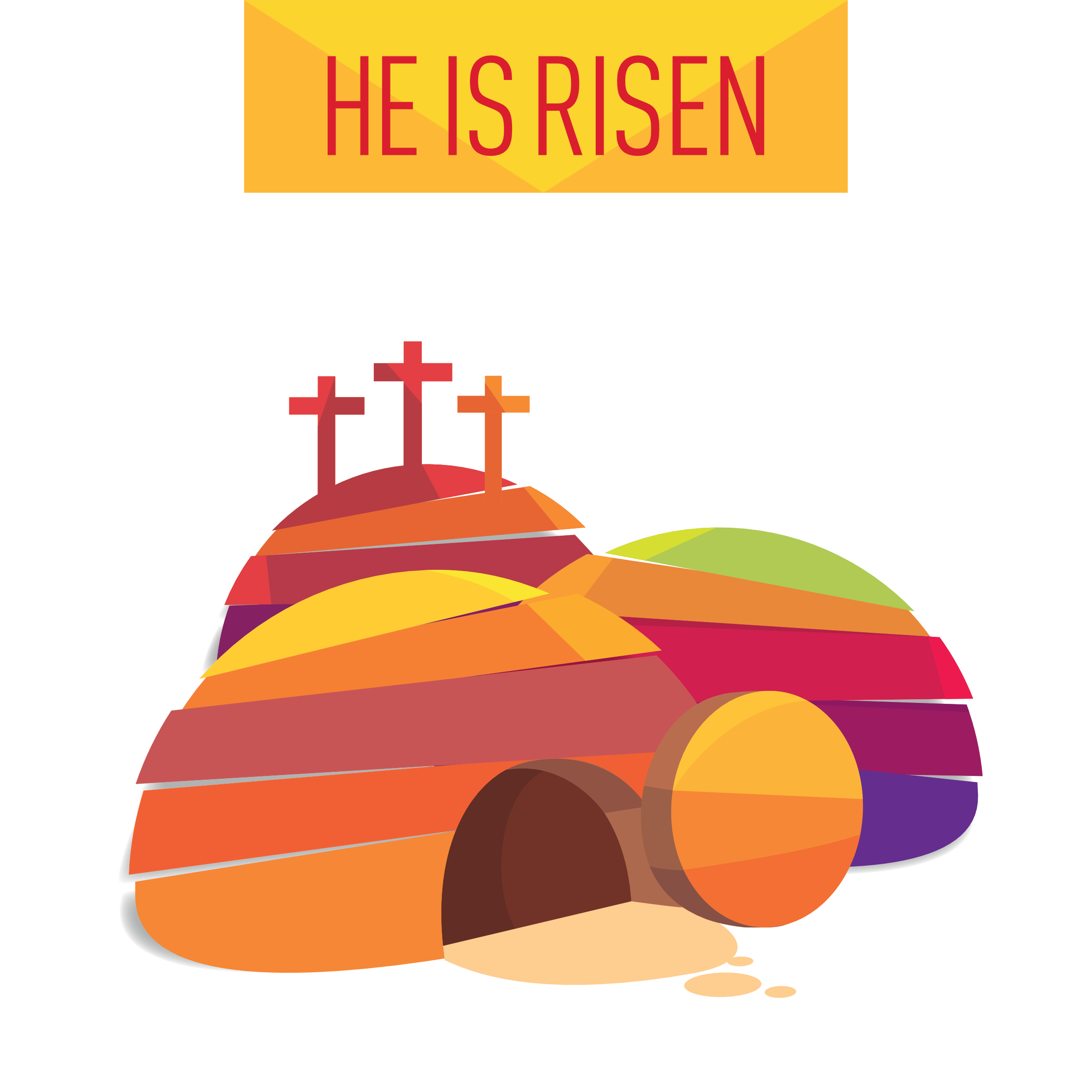 Lost Hope = Life without Jesus (vs.13-21)
‘we had hoped’ (vs.21)
‘faces downcast’ (vs.17)
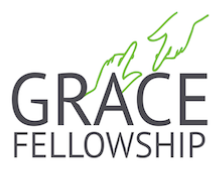 Luke 24:13-35
The Journey to Faith
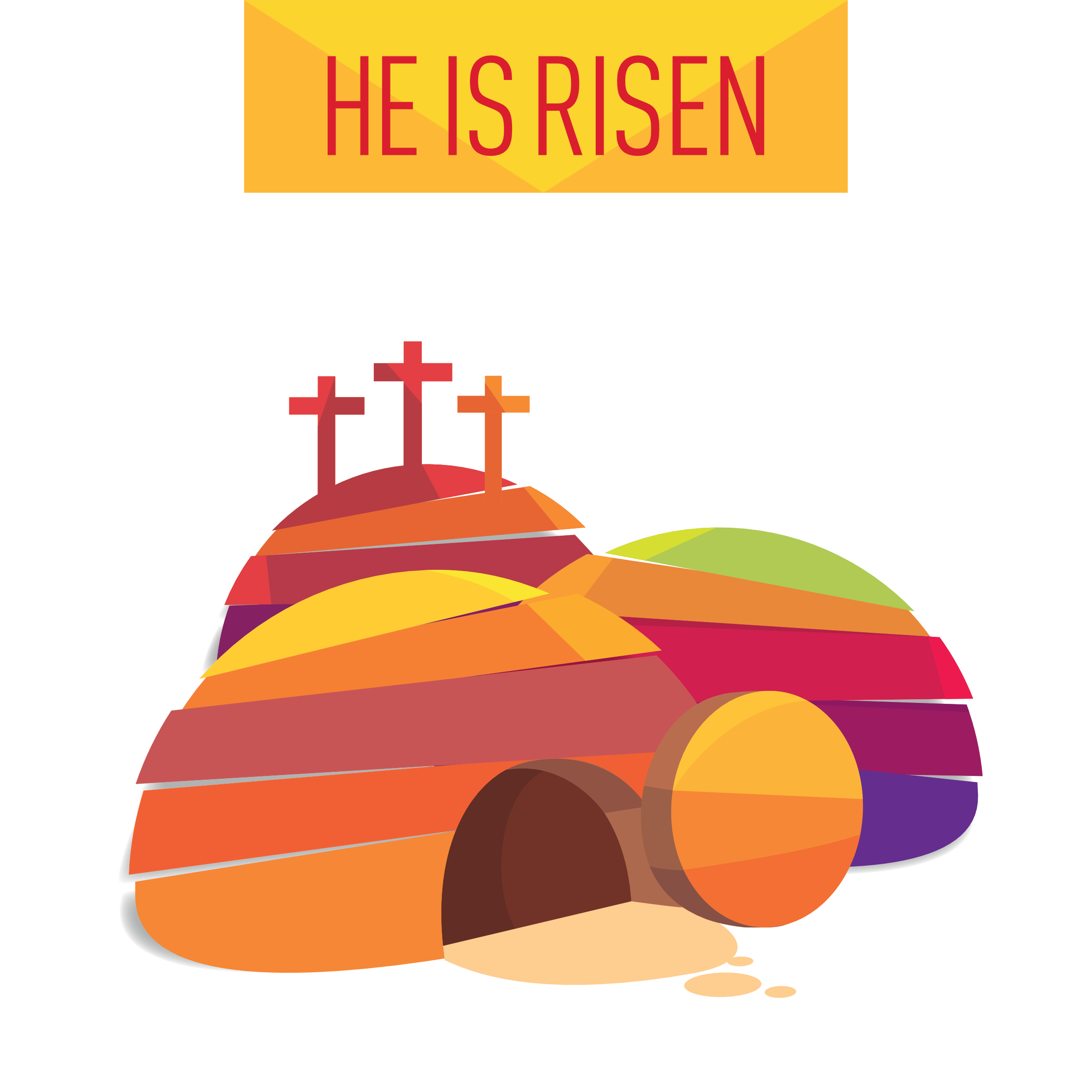 Lost Hope = Life without Jesus (vs.13-21)
‘we had hoped’ (vs.21)
‘faces downcast’ (vs.17)
‘kept from recognising him’ (vs.16)
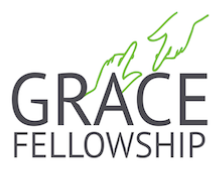 Luke 24:13-35
The Journey to Faith
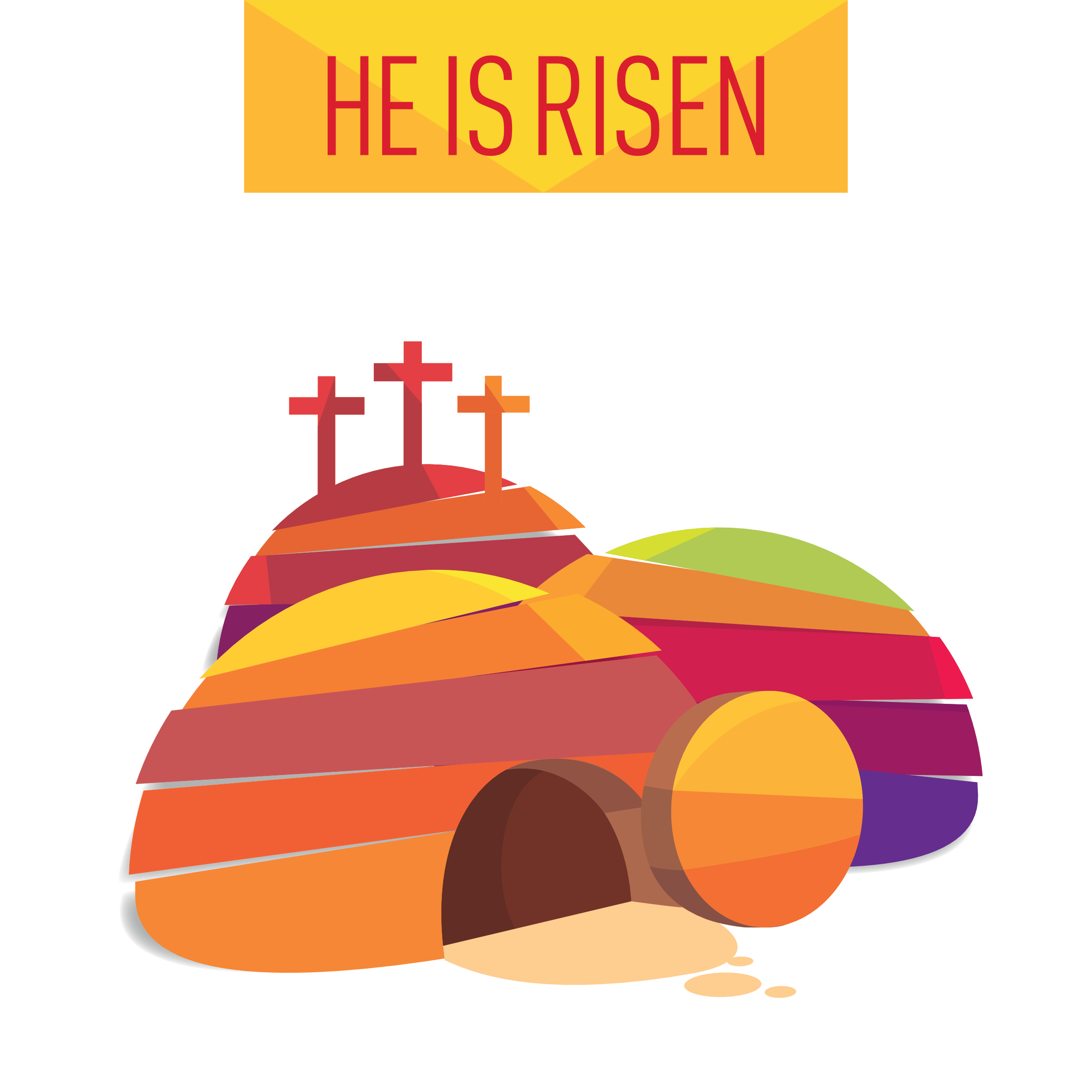 Lost Hope = Life without Jesus (vs.13-21)
Hesitant Hope = Life doubting Jesus (vs.21-27)
‘slow of heart to believe’ (vs.25)
‘Did not the Messiah have to suffer’ (vs.26)
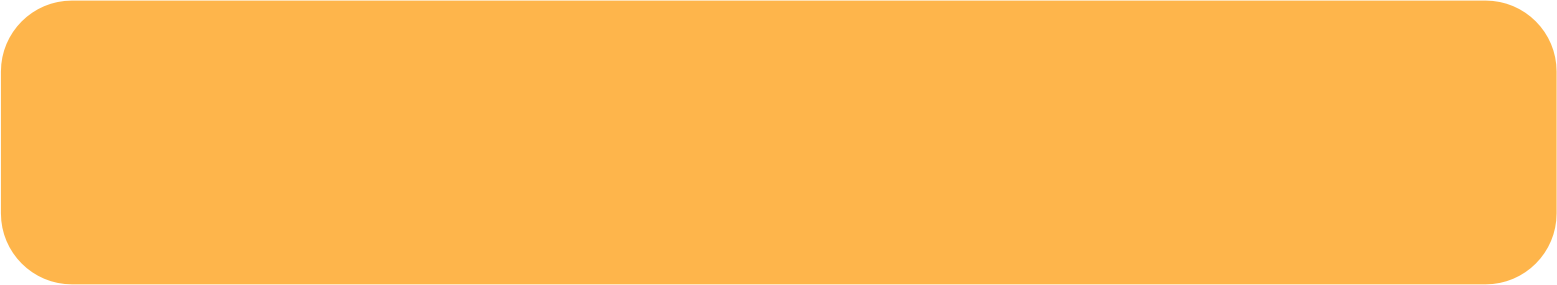 ‘God made him who had no sin to be sin for us, so that in him we might become the righteousness of God.’
2 Corinthians 5:21
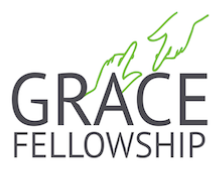 Luke 24:13-35
The Journey to Faith
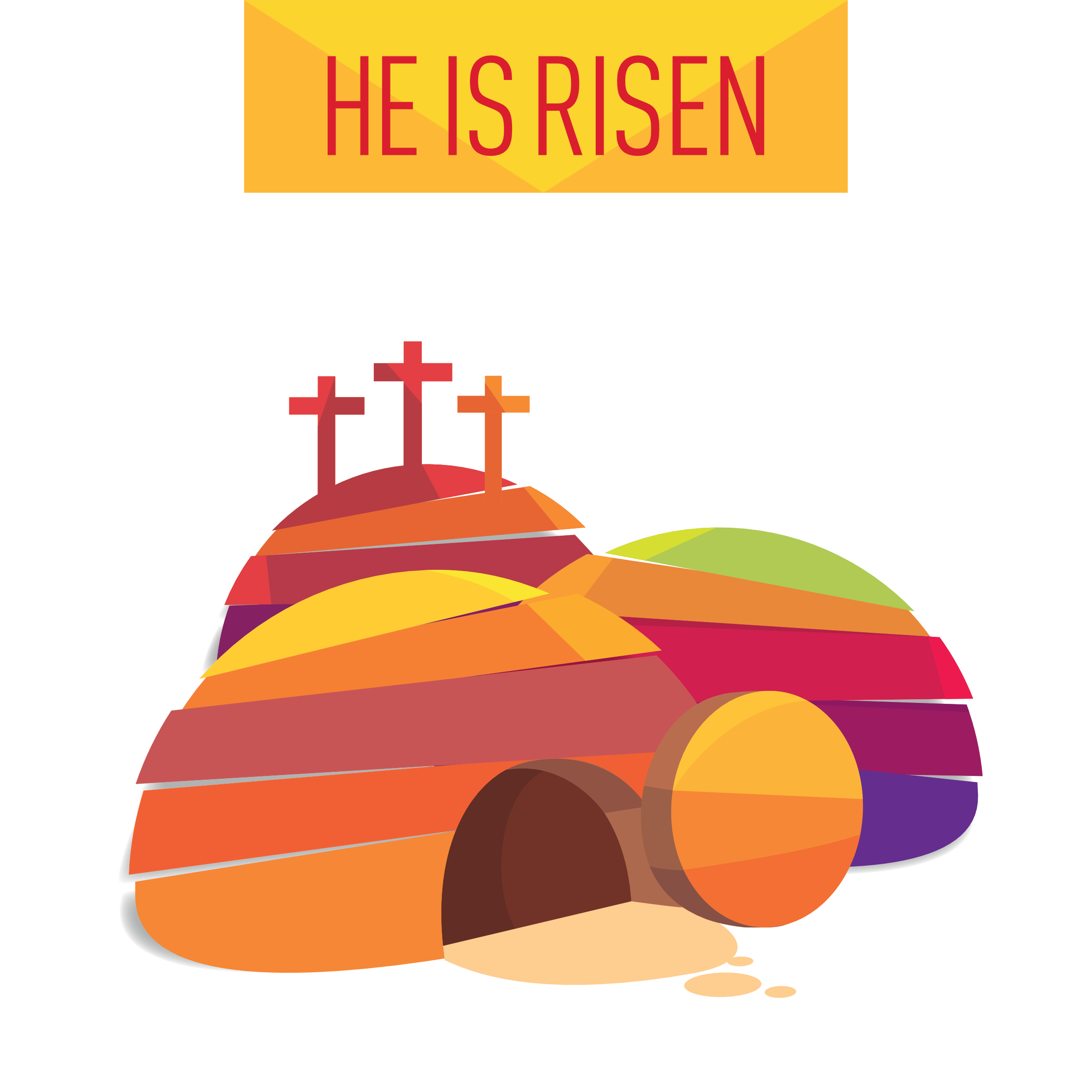 Lost Hope = Life without Jesus (vs.13-21)
Hesitant Hope = Life doubting Jesus (vs.21-27)
‘slow of heart to believe’ (vs.25)
‘Did not the Messiah have to suffer’ (vs.26)
‘all the Scriptures concerning himself’ (vs.27)
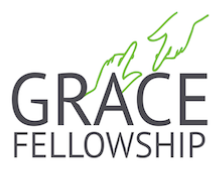 Luke 24:13-35
The Journey to Faith
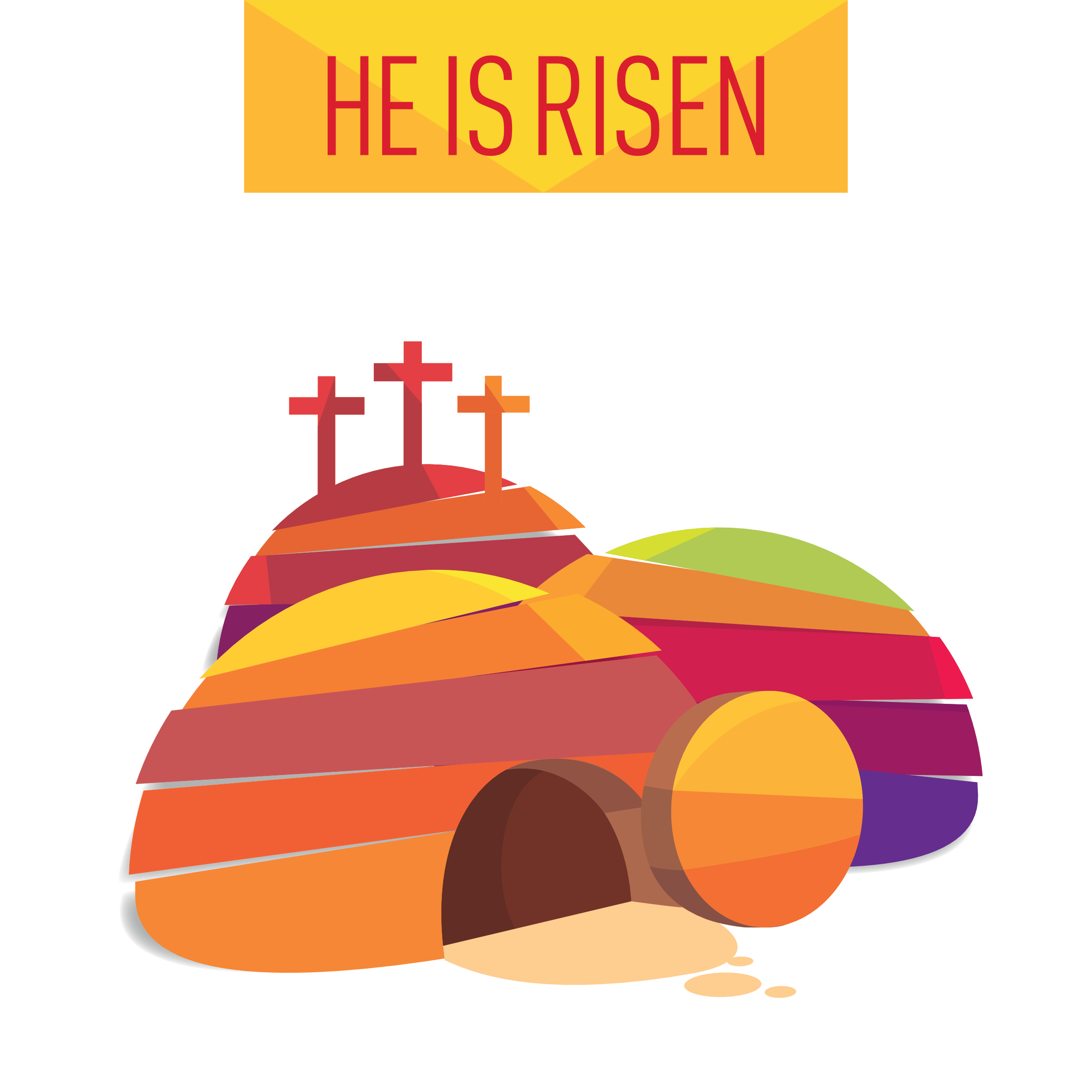 Lost Hope = Life without Jesus (vs.13-21)
Hesitant Hope = Life doubting Jesus (vs.21-27)
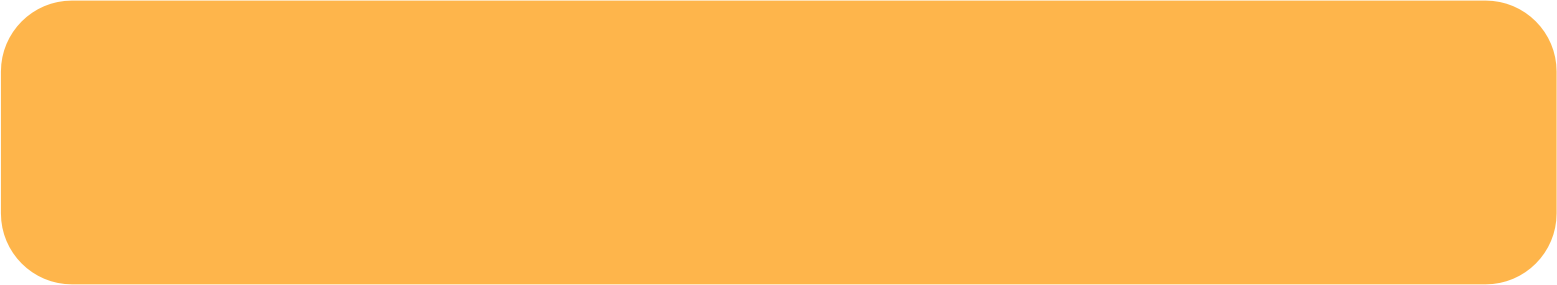 ‘But he was pierced for our transgressions, he was crushed for our iniquities; the punishment that brought us peace was laid on him, and by his wounds we are healed.’
Isaiah 53:5
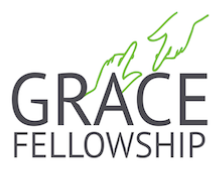 Luke 24:13-35
The Journey to Faith
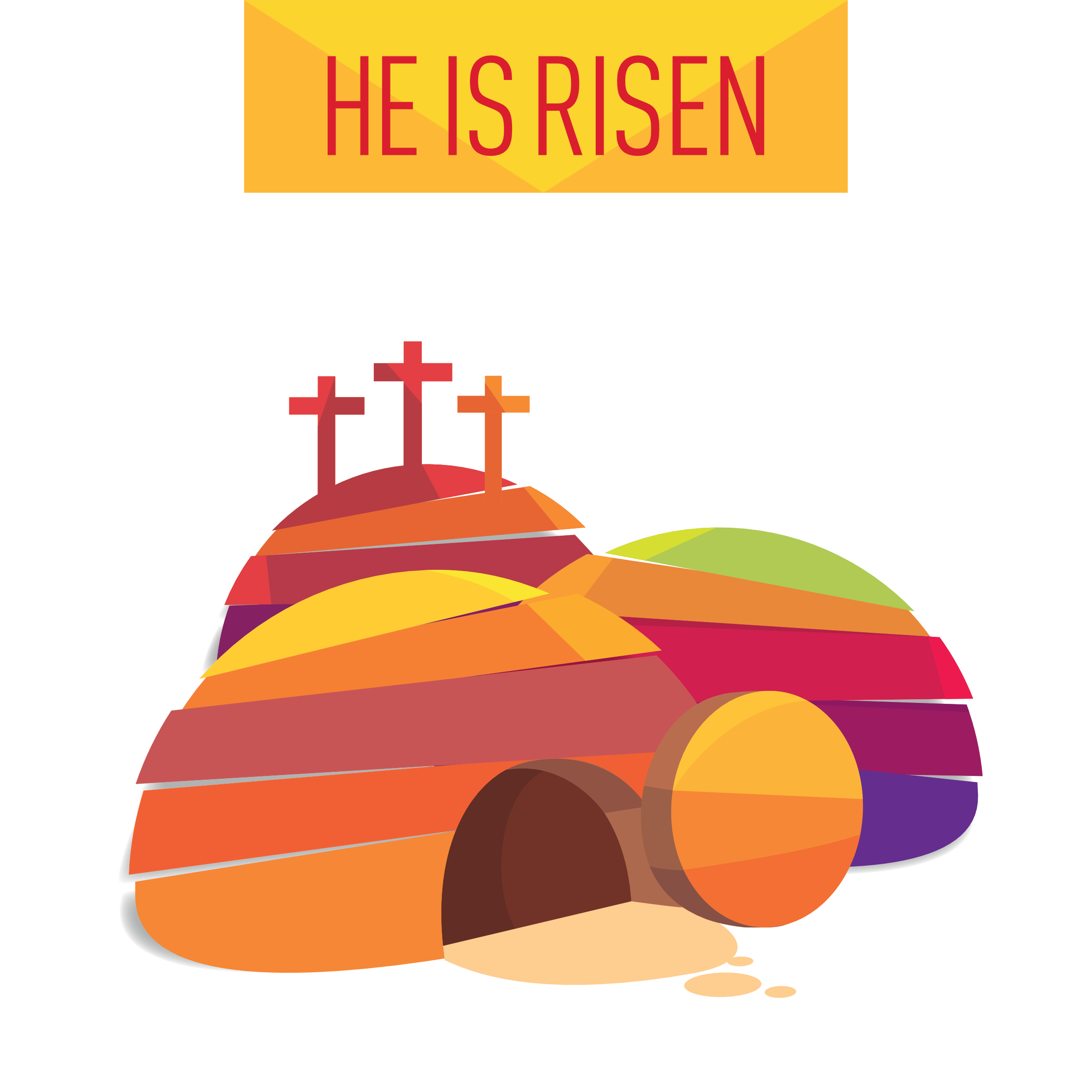 Lost Hope = Life without Jesus (vs.13-21)
Hesitant Hope = Life doubting Jesus (vs.21-27)
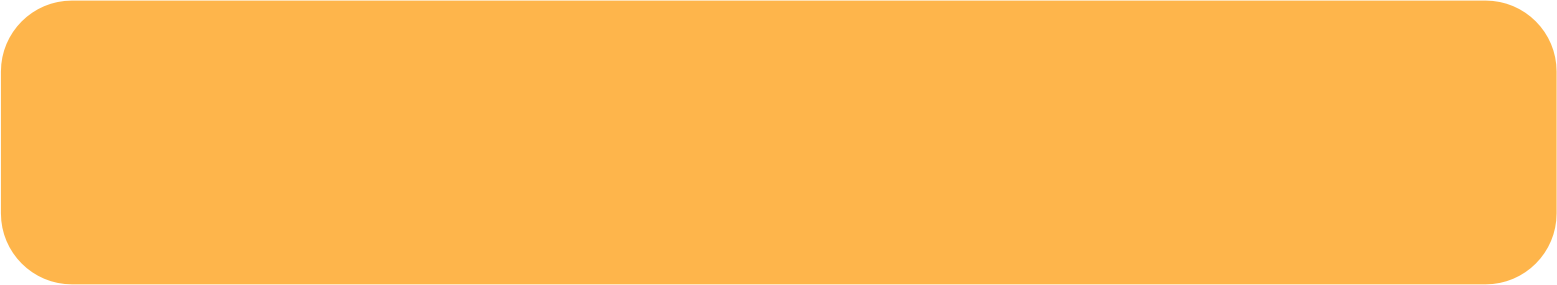 ‘because you will not abandon me to the realm of the dead, nor will you let your holy one see decay.’
Psalm 16:10
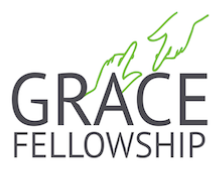 Luke 24:13-35
The Journey to Faith
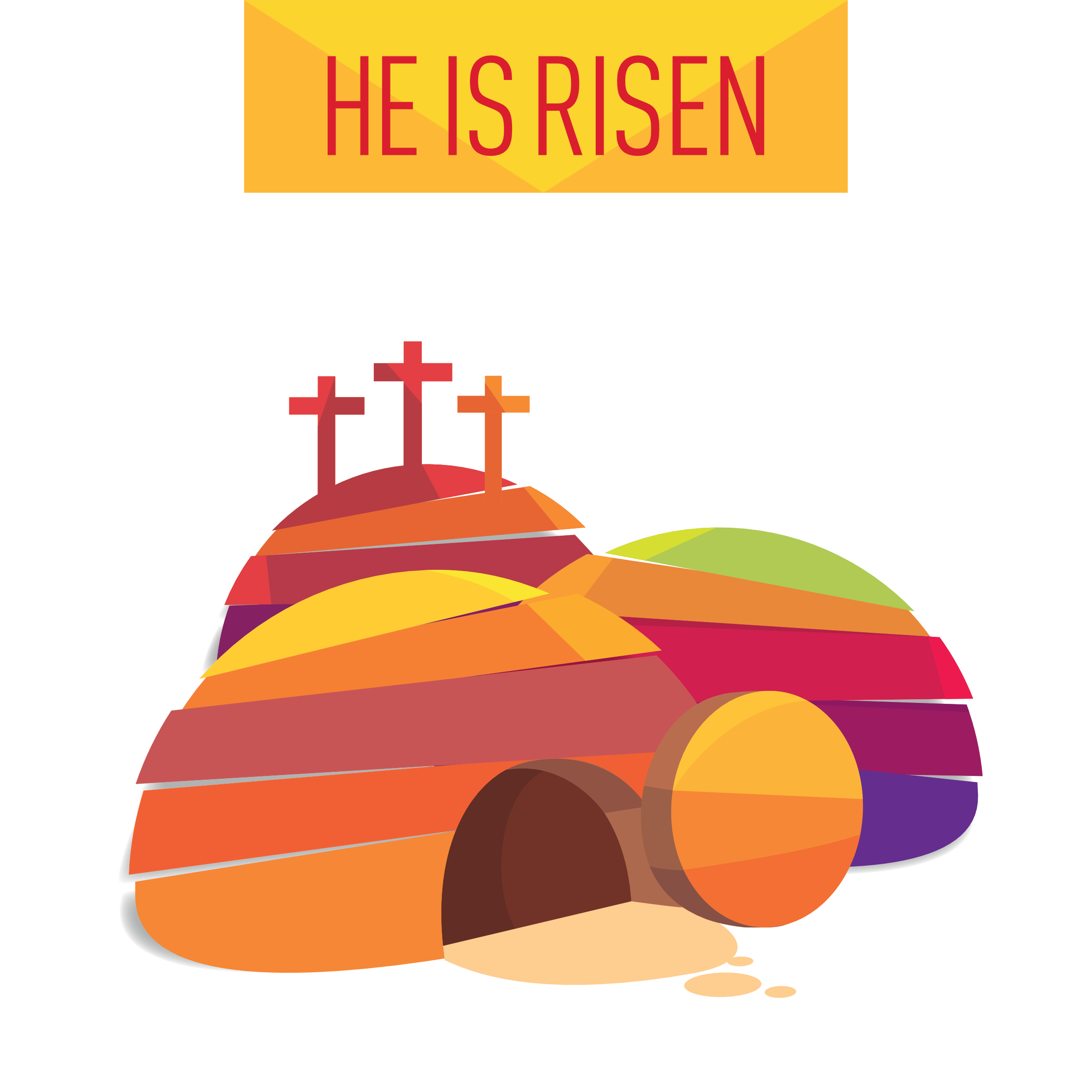 Lost Hope = Life without Jesus (vs.13-21)
Hesitant Hope = Life doubting Jesus (vs.21-27)
‘slow of heart to believe’ (vs.25)
‘Did not the Messiah have to suffer’ (vs.26)
‘all the Scriptures concerning himself’ (vs.27)
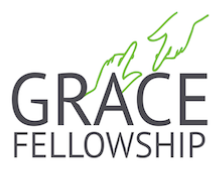 Luke 24:13-35
The Journey to Faith
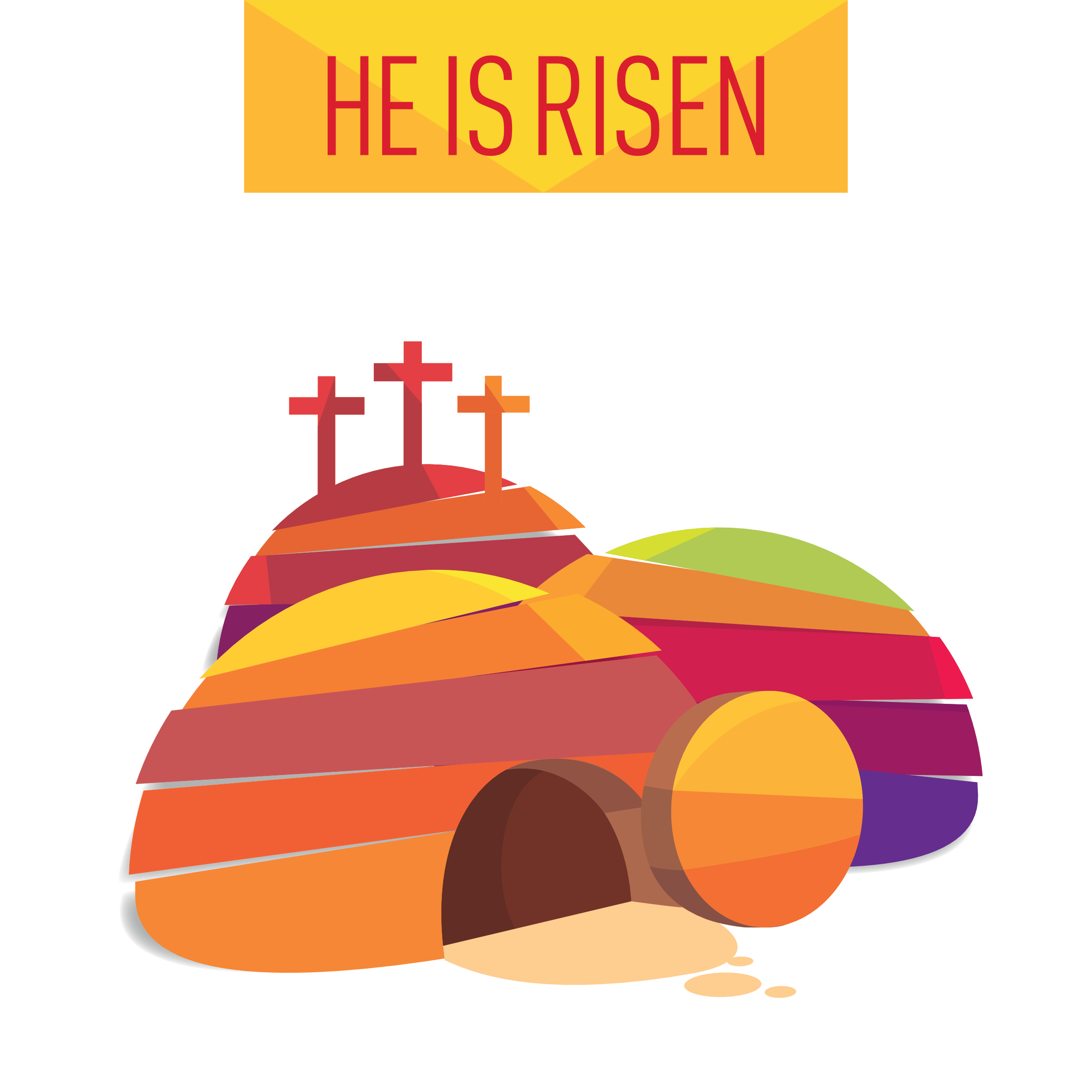 Lost Hope = Life without Jesus (vs.13-21)
Hesitant Hope = Life doubting Jesus (vs.21-27)
Real Hope = Life with Jesus (vs.28-35)
‘their eyes were opened’ (vs.31)
‘hearts burning within us’ (vs.32)
‘told what had happened on the way’ (vs.35)
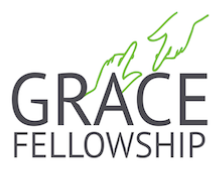 Luke 24:13-35
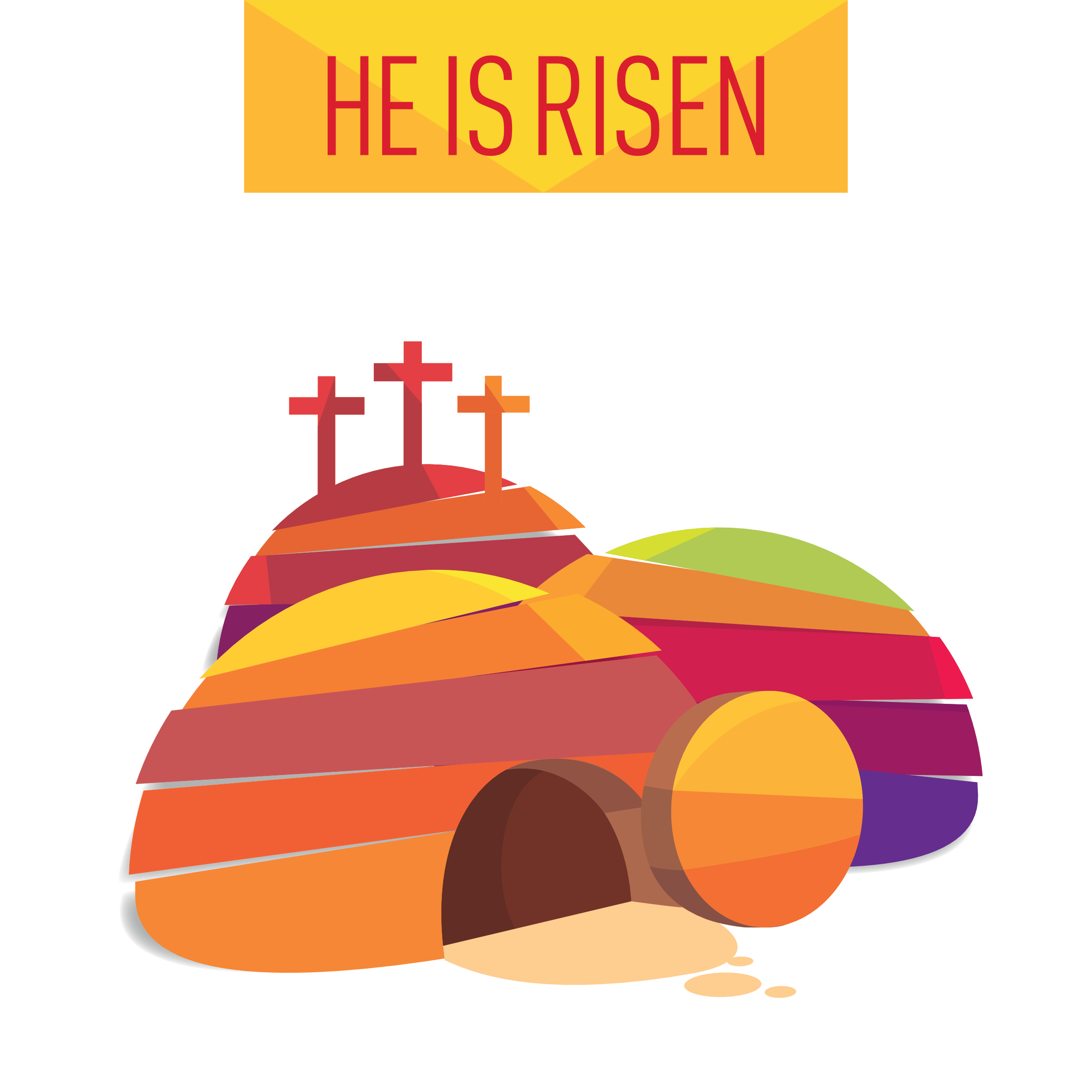 There is
HOPE…Even in 				   2022!
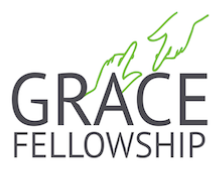 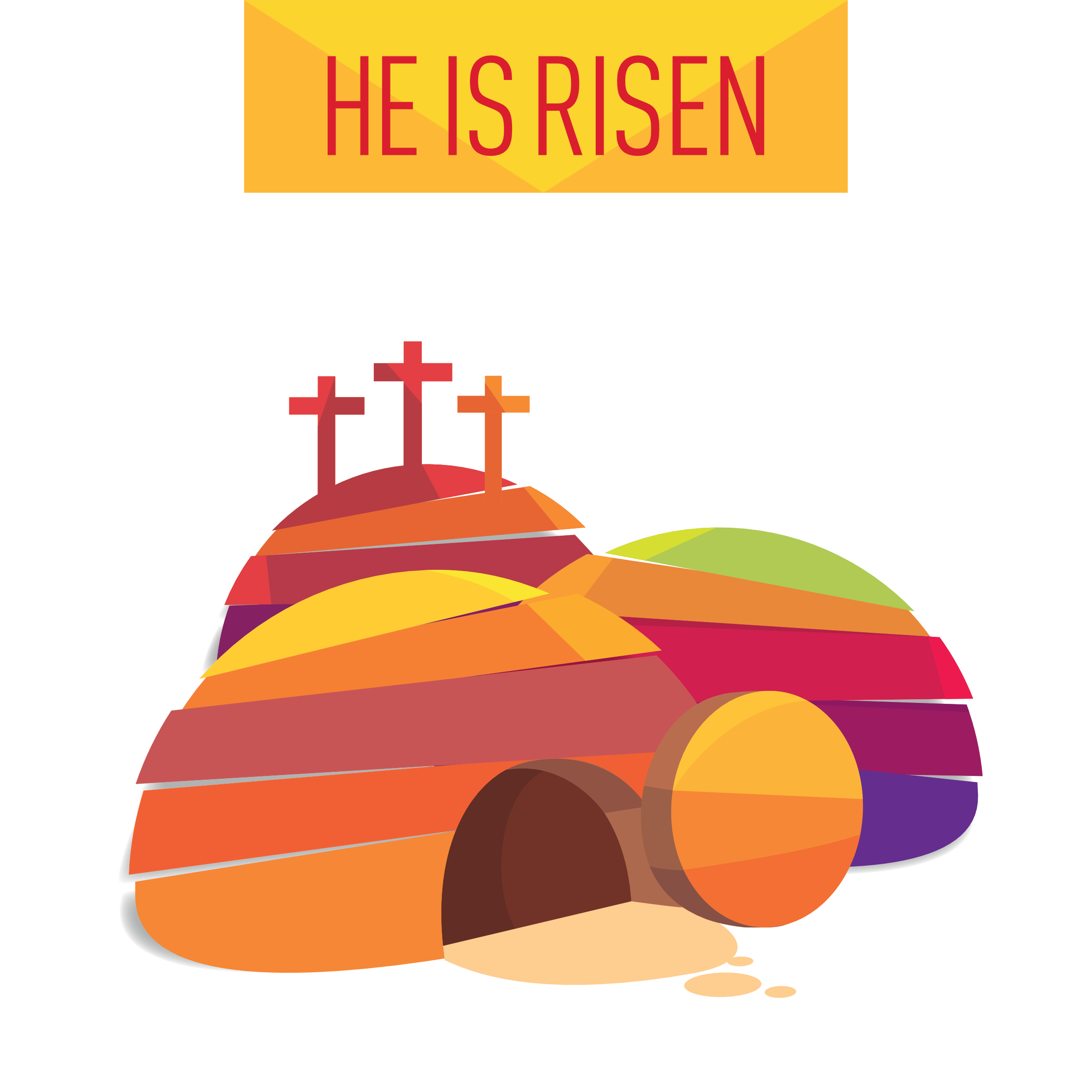 ‘It is true!
The Lord has
               risen…’
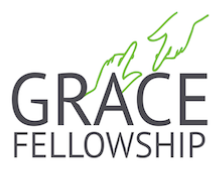 Luke 24:34 (NIV)